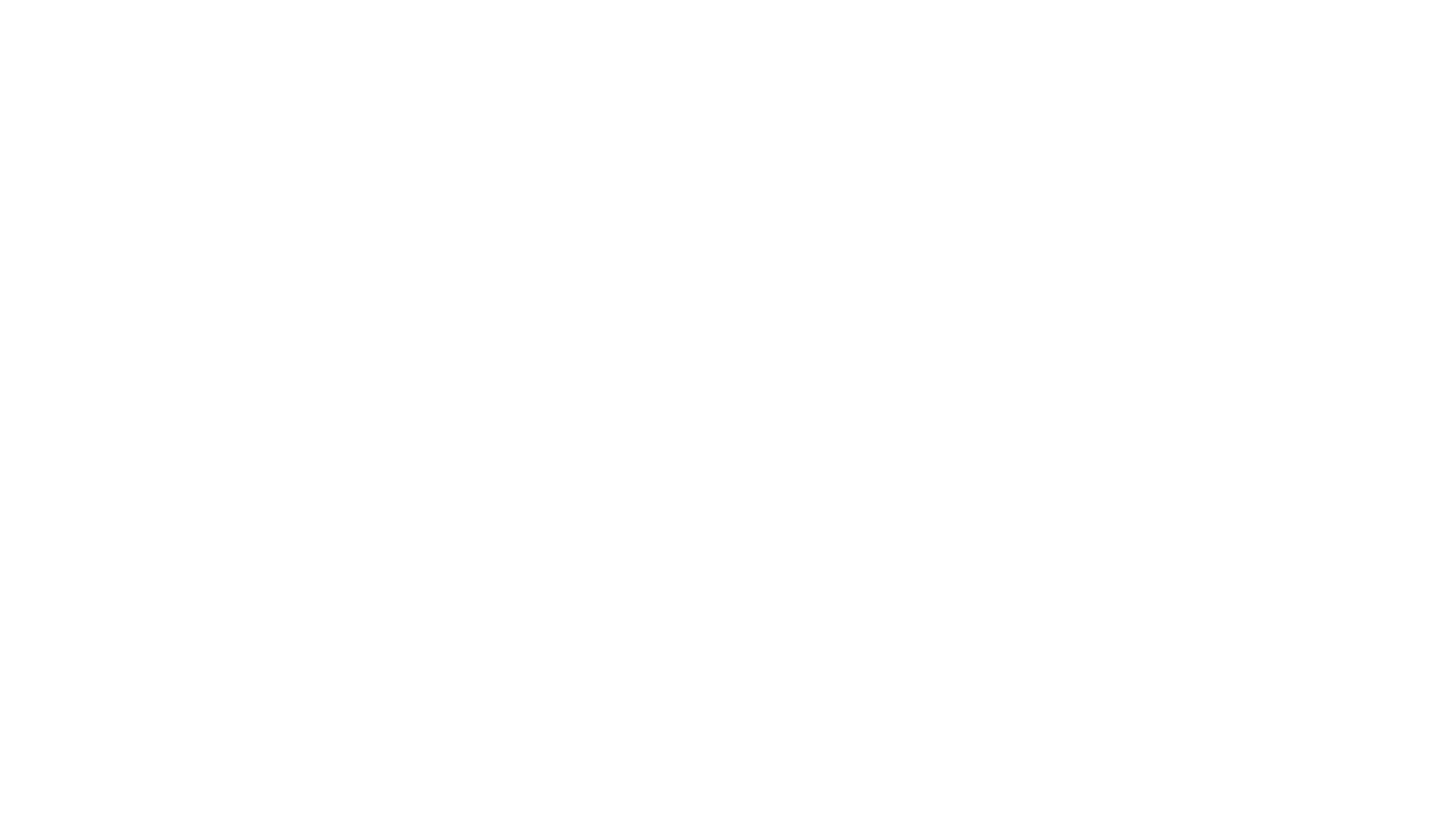 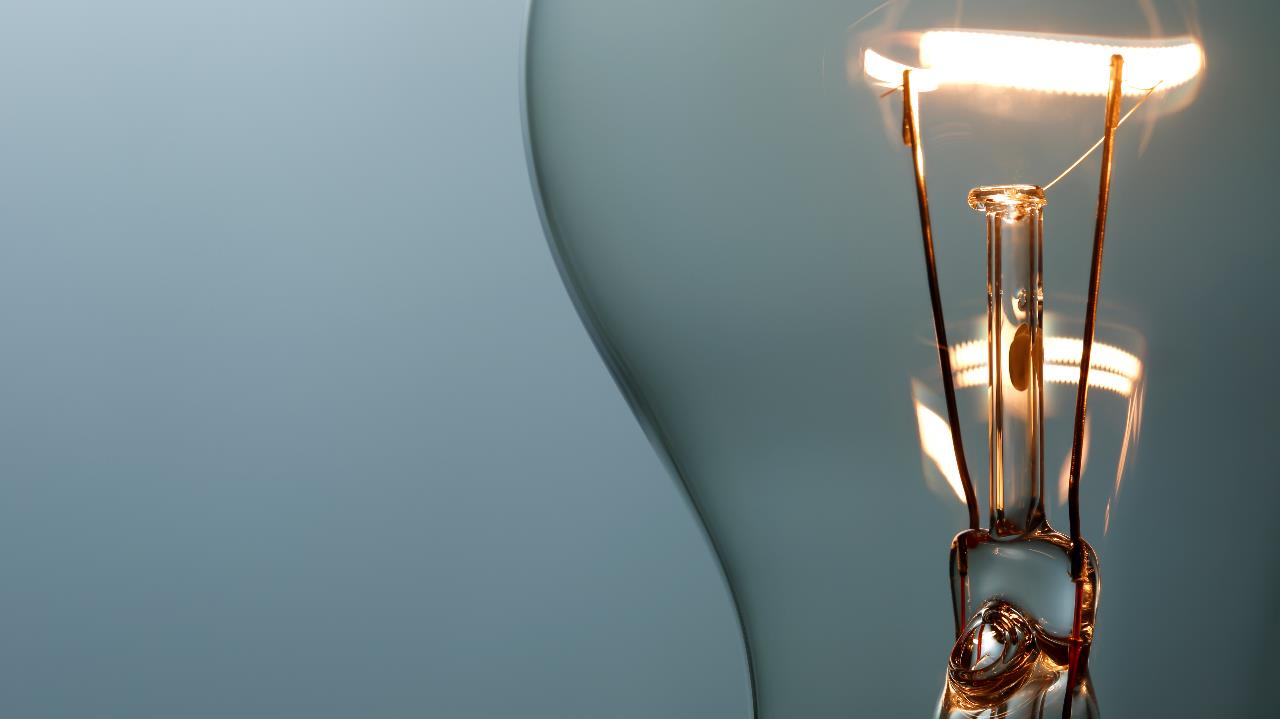 SAé
Immersion dans une organisation marchande ou non marchande, réelle ou fictive
Présentation Association et rôle de chaque groupe
1. 20 Min : 
Présentation du choix de l’association 
Méthode de collecte d’informations 
Organisation du groupe 
2. Le groupe suivant G+1 fera le Compte Rendu de l’échange Groupe / professeur à envoyer au groupe qui présente ainsi qu’au professeur présent 
3. Le groupe suivant du suivant G+2 rédigera un document qui mettra en évidence les possibles identifications de problématiques JIM : Juridique / Informatique / Marketing
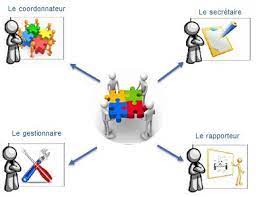 7 Conseils
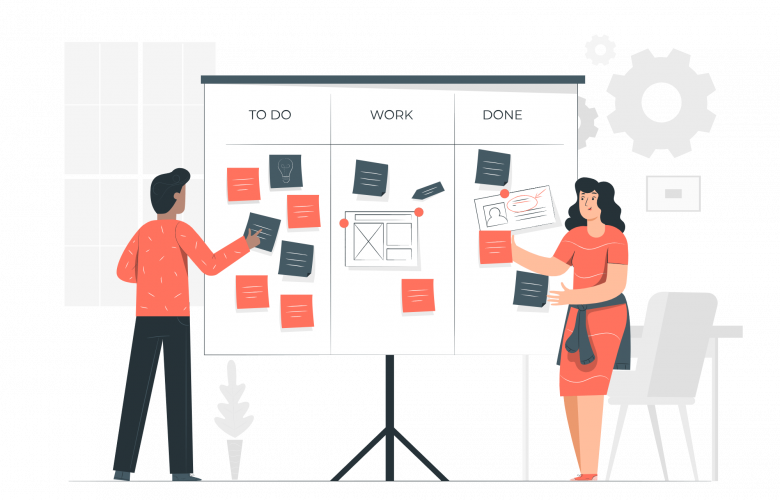 Lister les actions à mener et faire un retro planning mai / juin
Formaliser les objectifs de votre audit pour le compte de votre association
Enregistrer vos entretiens et sauvegarder les dans un cloud (AMU Box par exemple)
Poser des questions à vos tuteurs professeurs respectifs
Tenez compte du portefeuille de ressources et compétences au sein de l’association auditée
Privilégier la recherche de l’EFFICIENCE organisationnelle sur les axes Juridique / Informatique / Marketing
En fin d’audit, la question de l’externalisation ou internalisation des compétences sera centrale